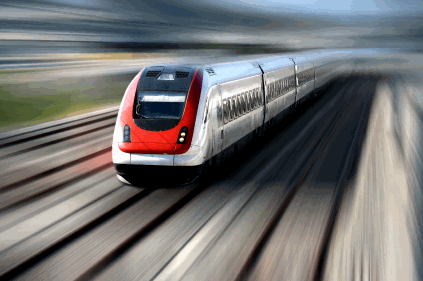 Velocity & Speed
Average Velocity
Average velocity is the change in displacement over a time interval.
Velocity is a vector so direction must be indicated
Mathematically it is represented by:
Average velocity is also the slope of a position time graph.
Average Speed
Average speed depends on distance and time
Speed does not depend on direction
Mathematically it is:
Example
A dog runs 10 m north and then turns around and runs 18 m south.  If it takes the dog 32 s:
What is the average speed?
What is the average velocity?
Example
A photon travels with a speed of 3.0 x 108 m/s. How long does it take to travel from the Earth to the sun (d = 1.49 x 1011 m)?
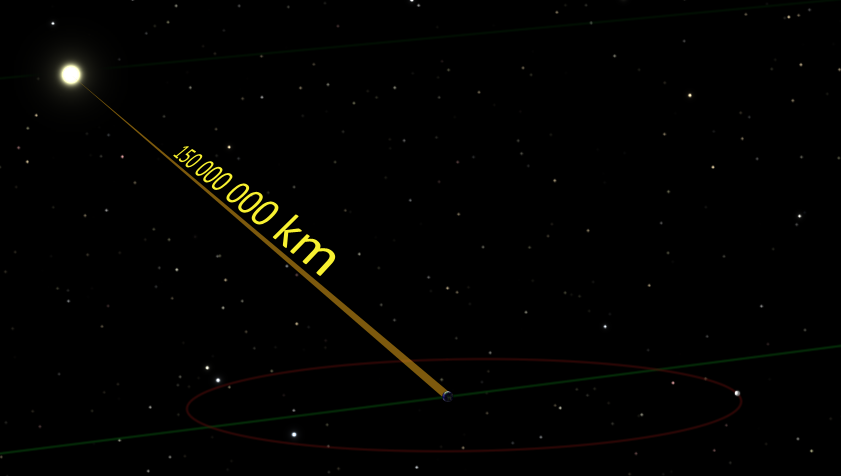 Example
A bird flies north at 7.5 m/s for 2.0 minutes.  Now, its tired so it slows down to 4.5 m/s.  It now travels at this speed for 2.0 more minutes. Finally it turns around a flies the other direction at 6.0 m/s for 3.0 min. Find:
Create a Position-Time graph that shows this motion
Determine the average velocity of the entire trip
Determine the average speed of the entire trip.
Example
The sun orbits around the center of the Milky Way with an orbital speed of 220 km/s.  The orbital distance it makes is approximately 1.56 x 1021 m. How many years does it take for the sun to make one complete trip around the Milky Way?
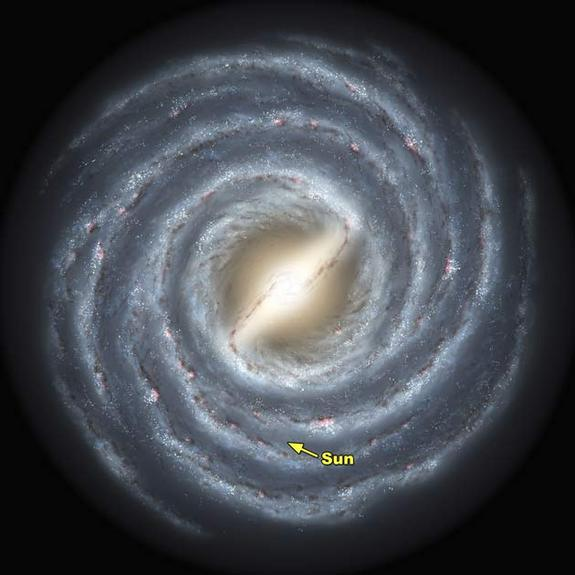 Homework
Page 23 #3 – 10 & 14-16